2018 Draft Amendments to ISPM 5: GLOSSARY OF PHYTOSANITARY TERMS (1994-001)
IPPC first consultation
1 July to 30 September 2018
IPPC Secretariat
2018 IPPC Regional Workshop
Background
The Glossary is constantly being updated. This can involve: 
additions, revisions, deletions
Because of this, make sure you only use the latest version of the Glossary (available on www.ippc.int)!
This year, the proposal is:
0 addition 
5 deletions and
4 revisions
[Speaker Notes: The Glossary is constantly being updated. This can involve additions, revisions or deletions.

Because of this, make sure you only use the latest version of the Glossary! Available on IPP, under adopted standards page: https://www.ippc.int/en/core-activities/standards-setting/ispms/ .

This year, for the first consultation period, there is: no addition, five deletions and four revisions proposal.
And they are….. (NEXT SLIDE)]
List of amendments
[Speaker Notes: Addition:
	- [none]

Deletions:
	- “commodity class”
	- four “commodity class” terms: “bulbs and tubers”, “cut flowers and branches”, “fruits and vegetables” and “plants in vitro” (as commodity classes)

Revisions:
	- three “commodity class” terms: “seeds”, “grain” and “wood” (as commodity classes)
	- “treatment”]
“commodity class”:
“A category of similar commodities that can be considered together in phytosanitary regulations”
Deletions
This definition can be misinterpreted and has caused confusion when developing commodity standards.

Harmonization of product descriptions is needed for the ePhyto project, but the current Glossary terms related to commodity classes are not helpful for that work. The term “commodity class” is not used in Appendix 1 to ISPM 12.

Ink amendments to adopted ISPMs could be easily applied, deleting “commodity class” or replacing it with “commodity”.
[Speaker Notes: “commodity class”:
“A category of similar commodities that can be considered together in phytosanitary regulations”

The current Glossary definition of “commodity class” refers to “similar commodities that can be considered together in phytosanitary regulations”. This could be interpreted as meaning that the same requirements should be established for all commodities within a commodity class. However, the grouping of commodities based on an a priori perceived similar pest risk has proven to be unrealistic in that it conflicts with the actual specific requirements that may be set for individual commodities within a commodity class. Thus, the Glossary definition of “commodity class” and the categorization of specific commodities into commodity classes has caused confusion for the IPPC community when developing commodity standards.

Grouping commodities into a higher level of commodity classes and defining this hierarchy in the Glossary is not useful for the development of standards, because the scope of an individual standard should define which commodities are covered by the standard. Furthermore, commodity classes’ definitions often created confusion and did not provide clarity and support for the drafting of commodity standards.

Harmonization of product descriptions is needed for the development of the ePhyto project, but the current Glossary terms related to commodity classes are not helpful for that work. The term “commodity class” is not used within the context of the ongoing work on ePhyto: Appendix 1 to ISPM 12 on Electronic phytosanitary certificates, information on standard XML schemas and exchange mechanisms and the related links on the IPPC website only refer to “commodity” and “product description”, and not to “commodity class”.

Not having a definition for “commodity class” in the Glossary would not prevent countries from considering similar commodities together in phytosanitary regulations, whenever technically justified.

“Commodity class” is used as a qualifier in several Glossary terms (e.g. “seeds (as a commodity class)”) and is used in several adopted ISPMs. Ink amendments to adopted ISPMs removing “commodity class” could be easily applied without affecting the meaning of those standards. According to the TPG’s review, most ink amendments could be carried out by deleting “commodity class” or replacing it with “commodity”.]
“bulbs and tubers (as a commodity class)”:
“Dormant underground parts of plants intended for planting (includes corms and rhizomes)”
Deletions (cont)
This term is used inconsistently in adopted ISPMs and not always according to its Glossary definition.

“Bulb and tubers” are defined as ‘for planting’ but some bulb and tubers (in the botanical sense) can be used for consumption and not for planting. The definition is too artificial to be useful.

The use of the words “bulbs” and “tubers” in their broad, common sense is appropriate and well understood.

The deletion of the term would not require any ink amendments.
[Speaker Notes: “bulbs and tubers (as a commodity class)”:
“Dormant underground parts of plants intended for planting (includes corms and rhizomes)”

The Glossary term “bulbs and tubers (as a commodity class)” is used inconsistently in adopted ISPMs and not always according to its Glossary definition. Some ISPMs use “bulbs and tubers” while others use the words separately; some ISPMs use “bulbs” or “tubers” in association with other commodities, such as in “bulbs, tubers and rhizomes” or “bulbs and rhizomes”, whereas the Glossary definition for “bulbs and tubers (as a commodity class)” includes rhizomes.

The Glossary term “bulbs and tubers (as a commodity class)” being defined as ‘for planting’ has not been used consistently in ISPMs with that exclusive meaning, as some bulbs and tubers (in the botanical sense) can be used for consumption and not for planting. As such, the definition has proven too artificial to be useful and does not improve understanding and implementation of ISPMs. Rather, where bulbs or tubers are mentioned in standards, their intended use should be specified in the context, if so needed. 

The use of the words “bulbs” and “tubers” in their broad, common sense is appropriate and well understood in all current ISPM contexts.  

The deletion of the term “bulbs and tubers (as a commodity class)” from the Glossary would not require any ink amendments.]
“cut flowers and branches (as a commodity class)”:
“Fresh parts of plants intended for decorative use and not for planting”
Deletions (cont)
The current Glossary term is not consistent with the scope of the draft ISPM on International movement of cut flowers and foliage which currently excludes woody foliage.

This term does not have any specific meaning in the phytosanitary context. The use of the words “cut flowers” or “cut flowers and branches” in their common sense is appropriate and well understood in all ISPMs contexts.

This deletion would not require any ink amendments.
[Speaker Notes: “cut flowers and branches (as a commodity class)”:
“Fresh parts of plants intended for decorative use and not for planting”

The current Glossary term “cut flowers and branches (as a commodity class)” is not consistent with the scope of the draft ISPM on International movement of cut flowers and foliage (2008-005), which currently excludes woody foliage. There is no need for a Glossary definition to clarify what a standard should cover, as this should be defined by the scope of the standard.

The Glossary term “cut flowers and branches (as a commodity class)” does not have any specific meaning in the phytosanitary context. It is making explicit the intended use of cut flowers and branches (i.e. “for decorative use and not for planting”) and their state (i.e. “fresh), but this is also clear from the common meaning of the term. 

The use of the words “cut flowers” or “cut flowers and branches” in their common sense is appropriate and well understood in all ISPM contexts where they are used. 

The deletion of the term “cut flowers and branches (as a commodity class)” from the Glossary would not require any ink amendments.]
“fruits and vegetables (as a commodity class)”:
“Fresh parts of plants intended for consumption or processing and not for planting”
Deletions (cont)
This Glossary term does not have any specific meaning in the phytosanitary context.

The use of the words “fruits” and “vegetables” in their common sense is appropriate and well understood in all ISPMs contexts.

The deletion of this term from the Glossary would not require any ink amendments.
[Speaker Notes: “fruits and vegetables (as a commodity class)”:
“Fresh parts of plants intended for consumption or processing and not for planting”

The Glossary term “fruits and vegetables (as a commodity class)” does not have any specific meaning in the phytosanitary context. It is making explicit the intended use of fruits and vegetables (i.e. “for consumption and processing and not for planting”) and their state (i.e. “fresh”), but this is also clear from the common meaning of the term. 

The use of the words “fruits” and “vegetables” in their common sense is appropriate and well understood in all ISPM contexts where they are used. 

The deletion of the term “fruits and vegetables (as a commodity class)” from the Glossary would not require any ink amendments.]
“plants in vitro (as a commodity class)”:
“Plants growing in an aseptic medium in a closed container”
Deletions (cont)
This Glossary term does not have any specific meaning in the phytosanitary context.

“Plants in vitro” is only used in ISPM 32 and ISPM 33, and the common understanding of “plants in vitro” is appropriate in those contexts.

The deletion of this term from the Glossary would not require any ink amendments.
[Speaker Notes: “plants in vitro (as a commodity class)”:
“Plants growing in an aseptic medium in a closed container”

The Glossary term “plants in vitro (as a commodity class)” does not have any specific meaning in the phytosanitary context. 

“Plants in vitro” is only used in ISPM 32 (Categorization of commodities according to their pest risk) and ISPM 33 (Pest free potato (Solanum spp.) micropropagative material and minitubers for international trade) and the common understanding of “plants in vitro” is appropriate in those contexts.
  
The deletion of the term “plants in vitro (as a commodity class)” from the Glossary would not require any ink amendments.]
“grain (as a commodity class)”: 
“Seeds (in the botanical sense) for processing or consumption, but not for planting”
“seeds (as a commodity class)”: 
“Seeds (in the botanical sense) for planting”
Revisions
The Glossary terms “seeds” and “grain” are essential to explain the difference between these commodities in a phytosanitary context. Both are seeds (in the botanical sense), but their intended use differs.

These terms are used consistently in ISPMs. The scopes of ISPM 38 and of the draft ISPM on grain are consistent with these definitions.

The qualifier is needed to distinguish seeds (as a commodity) from seeds (in the botanical sense). The word “class” should be deleted.
[Speaker Notes: “seeds (as a commodity class)”: 
“Seeds (in the botanical sense) for planting”

“grain (as a commodity class)”:
“Seeds (in the botanical sense) for processing or consumption, but not for planting”

The terms “seeds” and “grain” and their definitions should remain in the Glossary, because they are essential to explain the difference between these commodities in a phytosanitary context. While the Glossary definitions of “seeds” and “grain” both refer to “seeds (in the botanical sense)”, they distinguish “seeds” in the Glossary sense from “grain” in the Glossary sense by stating that their intended use is different, “seeds” being for planting and “grain” being for processing or consumption, but not for planting.  

“Seeds” is used in several ISPMs and CPM recommendations, either according to its Glossary definition or in its botanical sense. The scope of ISPM 38 (International movement of seeds) is consistent with the Glossary definition for “seeds” and this definition did not create any challenge during the development of this standard.

“Grain” is used consistently in several ISPMs according to its Glossary definition: for consumption or processing, but not for planting. Also in the draft ISPM on the International movement of grain (2008-007), the use of the term “grain” is consistent with its Glossary definition, even if the current scope of the draft standard is restricted to only three particular types of grain commodities (cereals, oilseeds and pulses).

Because the term “commodity class” is proposed for deletion from the Glossary (see section 1.1), it would be confusing to use “as a commodity class” as a qualifier to the terms “seeds” and “grain”. However, having a qualifier for the Glossary term “seeds” is needed to distinguish the Glossary term from seeds in its botanical sense (i.e. a propagating organ formed in the sexual reproductive cycle of plants) or even from seeds in its agricultural broad sense (including not only true seeds, but also vegetative plant parts which may be sown e.g. seed potatoes). Since grouping commodities into higher levels and defining this hierarchy in the Glossary is not useful, it is proposed to use the qualifier “as a commodity” instead of “as commodity class” to allow for the use of “seeds” in its botanical or agricultural broad sense where necessary. For consistency, the qualifier “as a commodity” should also be used for the Glossary term “grain”.]
“wood (as a commodity class)”: 

“Commodities such as round wood, sawn wood, wood chips and wood residue, with or without bark, excluding wood packaging material, processed wood material and bamboo products”
Revisions (cont)
The Glossary definition of “wood” is useful because it clearly excludes wood packaging material, processed wood material and bamboo products which would normally be considered as wood in its broad sense.

The scope of ISPM 39 (International movement of wood) is consistent with the Glossary definition of “wood” .

The same qualifier should be used as for “seeds” and “grain”.
[Speaker Notes: “wood (as a commodity class)”: 
“Commodities such as round wood, sawn wood, wood chips and wood residue, with or without bark, excluding wood packaging material,
processed wood material and bamboo products”

“Although wood packaging material, processed wood material and bamboo products would normally be considered as wood in its broad sense, the Glossary definition of “wood” clearly excludes these materials and products. Because of these exclusions, the Glossary definition of “wood” is useful and the term should remain in the Glossary. 

The scope of ISPM 39 (International movement of wood) is consistent with the Glossary definition of “wood” as it also excludes wood packaging material which is covered by ISPM 15 (Regulation of wood packaging material in international trade), processed wood material and bamboo. 

For consistency with the proposed deletion of “commodity class” and revision of “seeds” and “grain”, the qualifier “as a commodity” should be used instead of “as a commodity class”.]
“treatment (as a phytosanitary measure)”: 

“Official procedure for the killing, inactivatingon, or removingal of pests, or for rendering pests infertile or for devitalizingation regulated pests”
Revisions (cont)
The Glossary term “treatment” refers to treatments as official procedures, as opposed to non-official treatments applied by farmers to their crops.

When used according to its Glossary definition, a treatment is a phytosanitary measure. The addition of the qualifier “as a phytosanitary measure” allows the word “treatment” still to be used in its non-official sense in other contexts.

Phytosanitary measures only apply to regulated pests.
[Speaker Notes: “treatment (as a phytosanitary measure)”: 
“Official procedure for the killing, inactivatingon, or removingal of pests, or for rendering pests infertile or for devitalizingation regulated pests ”

“Treatment” is both a common term and a phytosanitary term defined in the Glossary. It is useful to retain the Glossary term in order to refer to treatments as official procedures, as opposed to non-official treatments applied by farmers to their crops. 

When used according to its Glossary definition, a treatment is a phytosanitary measure. The qualifier “as a phytosanitary measure” should be added to the term so that the word “treatment” can, in other contexts, still be used in its non-official sense. When used in the context of a phytosanitary measure, “treatment” would refer to an official procedure as per its Glossary definition.

“Regulated” should be added to “pests” in the Glossary definition of “treatment (as a phytosanitary measure)” because, according to its Glossary definition, a “phytosanitary measure” only applies to regulated pests. In some situations, official treatments need to be applied on imports for pests which are not yet regulated; however, this would not conflict with the proposed revised definition of “treatment (as a phytosanitary measure)” because the application of treatments in those situations would refer to emergency actions. 

Editorials are proposed to simplify the definition and make it more readable, as all the actions of killing, inactivating, removing, rendering infertile and devitalizing are related to regulated pests.]
For more information on the 2018 Draft Amendments to ISPM 5, please also refer to:
The report for the 2017 December meeting of the Technical Panel for the Glossary
The report for the 2018 May Standards Committee meeting
[Speaker Notes: For more information on the 2018 Draft Amendments to ISPM 5, please also refer to:
The report for the 2017 December meeting of the Technical Panel for the Glossary: available at https://www.ippc.int/en/core-activities/standards-setting/expert-drafting-groups/technical-panels/technical-panel-glossary-phytosanitary-terms-ispm-5/ 
The report for the 2018 May Standards Committee meeting: https://www.ippc.int/en/core-activities/standards-setting/standards-committee/]
Contacts
IPPC Secretariat
Food and Agriculture Organization of the United Nations 
Viale delle Terme di Caracalla, 00153 Rome, Italy 
Tel.: +39-0657054812Email: IPPC@fao.org

Websites: 
www.fao.org
www.ippc.int
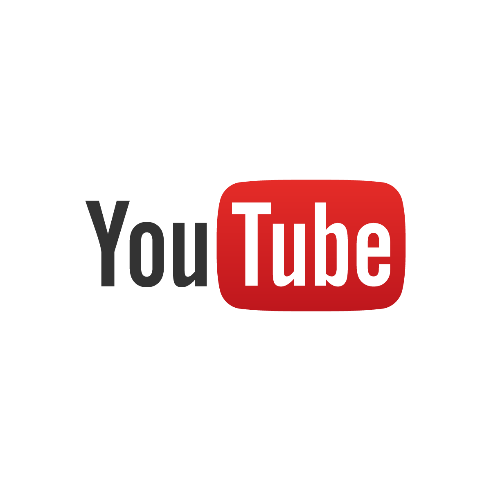 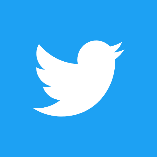 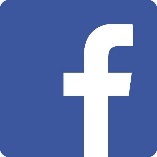 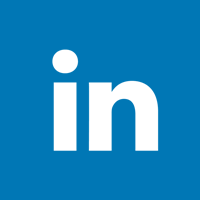